2.5 Quadratic Functions
Maxima and Minima
The maximum or minimum value of a function is the largest or smallest value of the function on an interval.  
Relative (local)max/min:  the greatest or least value that the function can attain on some interval.  
If a relative max/min is the greatest or least value of the function over its entire domain, then it is the absolute max or min.
Relative maximum – when the y-coordinate is not the greatest value of the function, although it represents a maximum for a small interval.
Relative minimum – the least y-value on some interval of the domain.
Absolute Max – the greatest value that a function assumes over its domain
Absolute Min – the least value of a function
Extrema are values of the function – they are the y-coordinates of each max and min point.
Find the relative and absolute max or min.
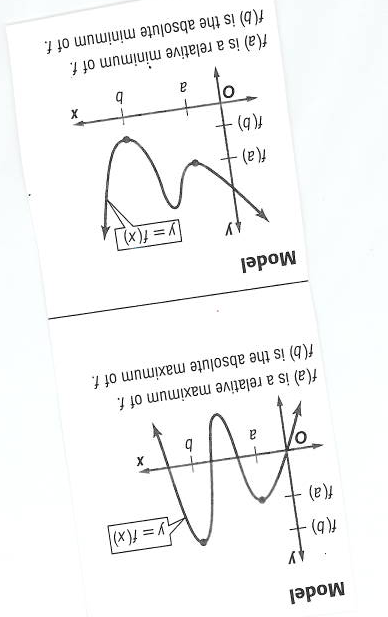 Parabola’s
Standard Form:  y = ax2 + bx + c
C is the y-intercept

To convert from standard to vertex form you must CTS!

Vertex Form:  y = a(x – h)2 + k
Vertex is at (h, k)
Write in vertex form and graph:y = 3x2 – 6x + 10
Write in vertex form, graph and find the max or min:
y = 2x2 – 20x + 53
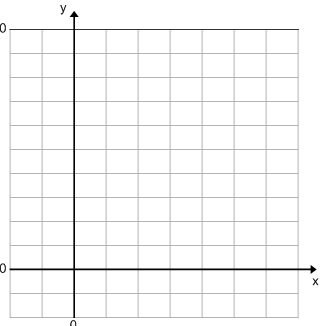 Write in vertex form, graph and find the max or min:
y = -x2 + x + 5
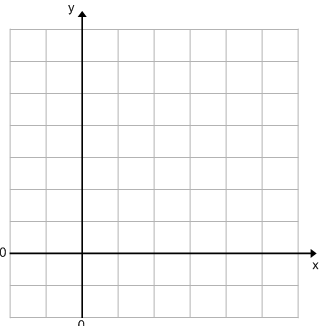 If you only want to find the max or min then use the chart below.
Find the max or min:
f(x) = x2 + 8x			f(x) = -4x2 + 8x - 2
Most cars get their best gas mileage when traveling at a relatively modest speed.  The gas mileage M for a certain new car is given by 
                                      , where the speed is between 15 and 70 miles per hour.  
What is the car’s best gas mileage and at what speed is it attained?
Max or min?
Pg 201 #1,3,5,11,17,19,23,35,51-57 odd
Homework
Worksheet 2.5